Saint-Martin: La tragédie continue
1
Notre texte pour aujourd’hui est….?
Un article de journal?
Un poème?
Une histoire?
Une interview?

On verra bientôt!
2
Saint-Martin
Saint-Martin se trouve dans la mer des Caraïbes

C’est une île française des Petites Antilles
 
Les habitants de Saint-Martin parlent français  (on parle hollandais dans le quartier hollandais, Sint-Maarten)

Le 6 septembre 2017 Saint-Martin a été dévasté par l’ouragan Irma
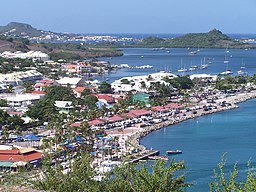 Image 1
Image 2
3
Saint-Martin
Vrai ou faux?

a) Saint-Martin se trouve en Europe
b) Les habitants de Saint-Martin parlent l’espagnol
c) C’est une île française des Petites Antilles 
d) Saint-Martin se trouve dans la mer des Caraïbes
e) A Saint-Martin il fait toujours beau
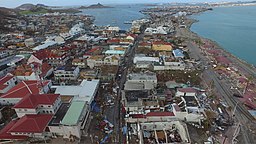 4
Saint-Martin
Vrai ou faux?

a) Saint-Martin se trouve en Europe – Faux

b) Les habitants de Saint-Martin parlent l’espagnol – Faux: on parle français (hollandais dans la section hollandaise de Saint-Martin, Sint Maarten)

c) C’est une île française des Petites Antilles - Vrai

d) Saint-Martin se trouve dans la mer des Caraïbes - Vrai

e) A Saint-Martin il fait toujours beau – Faux: l'ouragan Irma a dévasté l’île de Saint-Martin le 6 septembre 2017
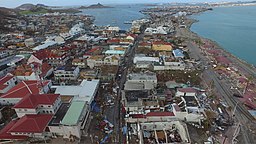 5
Vous éprouvez quelles  émotions en regardant ces scènes?
https://commons.wikimedia.org/wiki/File:Hurricane_Irma.webm



Par exemple: la peur, la pitié, la tristesse …
Faites des phrases pour exprimer vos sentiments:
J’ai peur; c’est triste; c’est terrible;  etc….
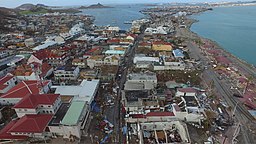 6
On va lire un article sur les problèmes des habitants de Saint-Martin après l’ouragan: regardez ces images et répondez aux questions:
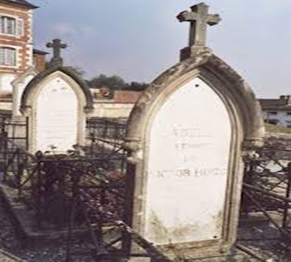 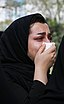 Quels sont les problèmes des habitants de Saint-Martin après l’ouragan, à votre avis?
Quelles questions doit-on poser aux habitants pour comprendre leurs problèmes? Quand…Pourquoi…Comment…Combien…
Image 3
Image 4
Mots utiles

la mer
le vent                       		
le danger                    			 
la vie 
la mort
le désespoir
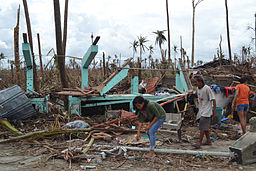 la santé
la tristesse
la tragédie
la souffrance
la destruction
souffrir
mourir
perdre
détruire

triste
malade
Image 5
A mon avis…
Je dirais que..
Selon moi…
Les problèmes sont…
7
Un article
Maintenant, écoutez et vérifiez vos réponses!  On parle de quoi?
8
Mots importants
Où sont les erreurs?
1. Le 6 septembre l’ouragan Irma a tué 8 personnes à Saint-Martin  
2. dont les familles sont en deuil.
3. Selon les psychologues, ces familles traverseront cinq étapes de deuil que rien ne peut changer
4. D’abord, ils marcheront les yeux fermés
5. car après le choc ils dénieront les faits. 

6. Quand ils arriveront à comprendre la mort de leurs proches, ils seront en colère.
7. Après, il y aura une phase de négociations.
8. Ensuite, ils entreront dans une phase de dépression.
9. Ils seront tristes et se sentiront seuls,
10. donc ils mettront des fleurs sur les tombes des victimes.
11. Un jour, ils accepteront leur perte et réorganiseront leur vie, mais sans oublier.
1.On 6 September Hurricane Irma killed 8 people in St Martin
2. whose families are mourning.
3. According to psychologists, these families will go through many stages of grief that nothing can change.
4. At first they will walk with their heads bowed
5. as after the shock they have experienced they will deny what has happened
6. When they come to understand the death of their relatives they will be in despair.
7. Afterwards, there will be a negotiation phase.
8. Then, they will enter into a depression phase
9. They will be angry and feel alone
10. and so will put flowers on the graves of the victims 
11. One day they will accept their loss and put their life back in order but without forgetting.
10
Où sont les erreurs?
1. Le 6 septembre l’ouragan Irma a tué 8 personnes à Saint-Martin  
2. ….  dont les familles sont en deuil.
3. Selon les psychologues, ces familles traverseront   cinq étapes de deuil que rien ne peut changer
4. D’abord, ils marcheront les yeux fermés
5. car après le choc ils dénieront les faits. 

6. Quand ils arriveront à comprendre la mort de leurs proches, ils seront en colère.
7. Après, il y aura une phase de négociations.
8. Ensuite, ils entreront dans une phase de dépression
9. Ils seront tristes et se sentiront seuls,
10. donc ils mettront des fleurs sur les tombes des victimes.
11. Un jour, ils accepteront leur perte et réorganiseront leur vie, mais sans oublier.
1.On 6 September Hurricane Irma killed 8 people in St Martin
2. whose families are mourning.
3. According to psychologists, these families will go through five stages of grief that nothing can change.
4. At first they will walk with their eyes closed
5. as after the shock they have experienced they will deny what has happened
6. When they come to understand the death of their relatives they will be angry.
7. Afterwards, there will be a negotiation phase.
8. Then, they will enter into a depression phase
9. They will be sad and feel alone
10. and so will put flowers on the graves of the victims 
11. One day they will accept their loss and put their life back in order but without forgetting.
11
Vous préférez quelle traduction?
1. Le 6 septembre l’ouragan Irma a tué 8 personnes à Saint-Martin  
2. ….  dont les familles sont en deuil.
3. Selon les psychologues, ces familles traverseront   cinq étapes de deuil que rien ne peut changer
4. D’abord, ils marcheront les yeux fermés
5. car après le choc ils dénieront les faits. 

6. Quand ils arriveront à comprendre la mort de leurs proches, ils seront en colère.
7. Après, il y aura une phase de négociations.
8. Ensuite, ils entreront dans une phase de dépression
9. Ils seront tristes et se sentiront seuls,
10. donc ils mettront des fleurs sur les tombes des victimes.
11. Un jour, ils accepteront leur perte et réorganiseront leur vie, mais sans oublier.
1.On 6 September Hurricane Irma killed 8 people in St Martin
2. whose/of whom  (the) families are mourning.
3. According to psychologists, these families will go through/cross five stages of grief that nothing can change.
4. At first they will walk with their eyes closed/closed eyed
5. as after the shock they have experienced they will deny what has happened/will be in denial.
6. When they come to understand the death of their relatives/loved ones they will be angry.
7. Afterwards, there will be a negotiation/bargaining phase.
8. Then, they will enter into a depression phase/phase of depression,
9. They will be sad and feel alone/lonely 
10. and so will put flowers on the graves of the victims/victims’ graves
11. One day they will accept their loss and put their life back in order/reorganise their life, but without forgetting.
12
Le 6 septembre l’ouragan Irma a tué 8 personnes à Saint-Martin dont les familles sont en deuil. Selon les psychologues, ces familles traverseront cinq étapes de deuil que rien ne peut changer.  D’abord, ils marcheront les yeux fermés car après le choc ils dénieront les faits.  Quand ils arriveront à comprendre la mort de leurs proches, ils seront en colère. Après, il y aura une phase de négociations. Ensuite, ils entreront dans une phase de dépression. Ils seront tristes et se sentiront seuls donc ils mettront des fleurs sur les tombes des victimes. Un jour, ils accepteront leur perte et réorganiseront leur vie, mais sans oublier.
13
Quiz
1. Regardez ces verbes - C’est quel temps?
Ils marcheront;	 Ils mettront	

a) Le passé composé  b) Le présent c) Le futur



2. Mettez ces adverbes de temps (time phrases) dans le bon ordre: 
 Finalement; d’abord; ensuite.
14
Quiz - solutions
Regardez ces verbes - C’est quel temps? 
			Ils marcheront;	 Ils mettront

c) Le futur

Marcher:  	je marcher –ai	             nous marcher –ons
		tu marcher-as	             vous marcher- ez
		il/elle marcher-a	ils/elles marcher- ont

Mettre :	je mettr- ai;   etc.

NB:  être -  je serai (I will be);     avoir – j’aurai (I will have)		aller – j’irai (I will go)

2.
			d’abord
			ensuite
			finalement
15
Interprétation
On parle de plusieurs émotions différentes dans le texte.  Trouvez des mots ou des phrases qui communiquent chaque émotion:
16
Interprétation
On parle de plusieurs émotions diffèrentes dans le texte.  Trouvez des mots ou des phrases qui communiquent chaque émotion:
17
*
Quelques sons importants dans l’article 
- an/on		un enfant/le pont/un an
- ien:			un chien
- ion: 			une nation; une émission
- i: 			la visite
- ou: 			souvent
- eu:			deux	         
- ui:			les produits
- euil/euille		le fauteuil, la feuille	

- ieur/-ier		l’ingénieur/étudier

Attention – normalement on ne prononce pas la dernière lettre d’un mot
Exception: la liaison entre une consonne et une voyelle
				 Deux ͜ ans; les ͜animaux
18
Exploitation
Ecoutez l’article une deuxième fois et lisez le texte
Levez la main quand vous entendez un des sons importants, ou une liaison.
Travaillez  à deux: chaque personne lit l’article pour pratiquer les sons importants.  Faites attention à la bonne prononciation!
Est-ce qu’il y a des sons difficiles à prononcer?
19
Exploitation
Ecoutez le texte une troisième fois et suivez-le  (follow)
On peut exprimer des émotions différentes en lisant. Levez la main quand vous entendez un changement de ton.
Travaillez à trois: lisez le texte, phrase par phrase. Communiquez les émotions qu’il exprime.
20
Plenary: Faites des phrases!
J’espère que les gouvernements………(arriver) à comprendre les problèmes de Saint-Martin

Si tu pars, je…….(être)  tout(e) seul(e)

Les habitants de Saint-Martin ……..(mettre) des fleurs sur la tombe des victimes pour commémorer leur vie.


Parlez de votre avenir après le collège!

                        D’abord, je……
                        Après….
                        Ensuite….
                        Un jour…..
Je quitterai…
Je voyagerai…
Je trouverai…
J’irai…
J’habiterai
J’aurai….
21
L’ambiance est….
The mood/atmosphere is….
Je trouve le texte ….
I find the text….
Le texte traite de….
The text is about….
Le texte me fait penser que
The text makes me think that….
Une phrase importante est…. parce que…
An important line in the text is….because…
En lisant le  texte  je me sens…. reading the text I feel…
la nature    le climat        triste	 	 la mortalité              l’immortalité 	la tristesse	

les pensées          déprimant     seul	       la pitié	la vie		un voyage

limité	 mélancolique           la mélancolie              intéressant              difficile 	       le désespoir 
	

impressionnant		le ton 		le mot signifie/représente    l’amour
22
Devoirs: au choix
Imaginez que vous allez visiter Saint-Martin six mois après Irma. Comme préparation, écrivez 3-5 questions que vous poserez aux habitants pour savoir comment ils se sentent et quels sont leurs espoirs pour l’avenir.

Par exemple: Avez-vous toujours peur…..?  Comment était le jour de l’ouragan…? Vous resterez à Saint-Martin…?
Puis, imaginez leurs réponses.
23
Devoirs – au choix
2. Les familles de Saint-Martin en deuil passent par 5 étapes – c’est comme un voyage long et difficile. Choisissez une image pour symboliser chaque étape et, si possible, expliquez votre choix:
24
Devoirs: au choix
3. Faites des recherches sur l’internet  sur l’ouragan Irma.  Comme préparation, écrivez 3- 5 questions que vous pouvez utiliser comme termes de recherche (search terms) pour bien comprendre ce qui s’est passé. Puis écrivez les réponses aussi.
Par exemple: Combien d’habitants sont…..?  Comment ont-ils/sont-ils…? Pourquoi ont-ils/sont-ils….?  Quand ont-ils/sont-ils…? Où ont-ils/étaient-ils quand…

4. Plusieurs mois après Irma il y a toujours beaucoup de problèmes pour les habitants de Saint-Martin. Ecrivez un plan d’action pour résoudre ces problèmes.  
Par exemple:
D’abord, on distribuera…..
Reconstruire le centre-ville, l’hôpital, etc.;  distribuer de l'eau, de la nourriture; construire des abris temporaires;  assurer l’aide psychologique; réorganiser le système de transport; faciliter le retour à une vie quotidienne normale; mettre …en ordre
25
Images
Image 1: Marigot Saint Martin. Marigot Saint Martin, Saint Martin, by Kevin Gabbert - User: (WT-shared) Kevin James at wts wikivoyage, has been released into the public domain by its author, User: (WT-shared) Kevin James at wts wikivoyage. This applies worldwide.
Image 2: Français : UIISC1 - La ville de Marigot sur l'île de Saint-Martin, deux jours après l'ouragan IRMA, by Muteevo2, is licensed under Creative Commons Attribution-Share Alike 4.0 International 
Video: Hurricane irma just arriving, by GFRANCO MV, source: YouTube: Hurricane Irma from Miami, is licensed as follows: This video, screenshot or audio excerpt was originally uploaded on YouTube under a CC license. Their website states: "YouTube allows users to mark their videos with a Creative Commons CC BY license
Imge 3: Funeral of Pasdar Mohammad Amraei, recognized as martyr, North Majidiyeh, Tehran, by Amin Ahouei Source: http://media.farsnews.com/media/Uploaded/Files/Images/1397/01/05/13970105000381636575851384515683_26340_PhotoT.jpg    This is a file from the Farsnews.com website, which states in its footer, "Fars News Agency is licensed under a Creative Commons Attribution 4.0 International License.“
Image 4 Français : Sépultures de la famille Vacquerie-Hugo by Paubry76 is licensed under the Creative Commons Attribution-Share Alike 4.0 International license.
Image 5: A destroyed house on the outskirts of Tacloban on Leyte island. This region was the worst affected by the typhoon, causing widespread damage and loss of life. Caritas is responding by distributing food, shelter, hygiene kits and cooking utensils. (Photo: Eoghan Rice - Trócaire / Caritas).  By  Trocaire from Ireland.  Source: DSC_0749. Licensed under the  Creative Commons Attribution 2.0 Generic license
26